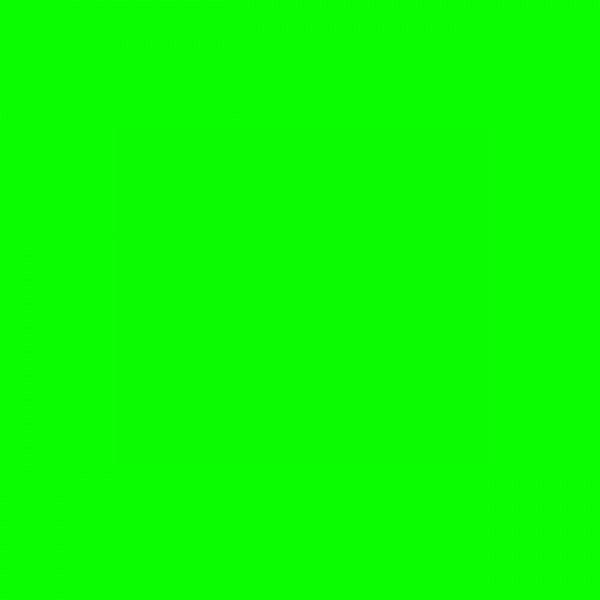 That's the way I am
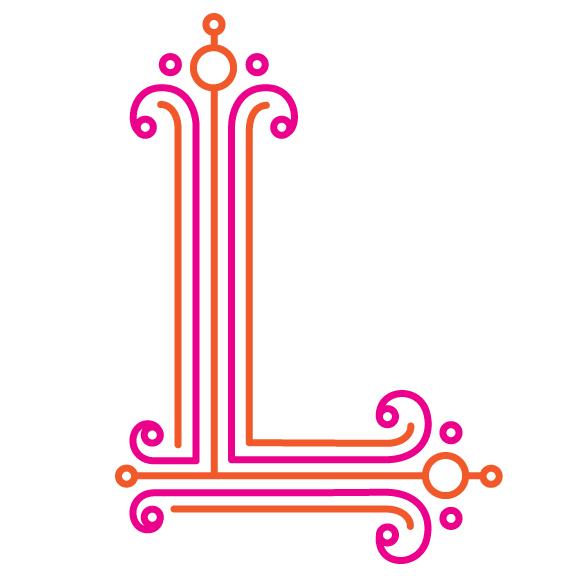 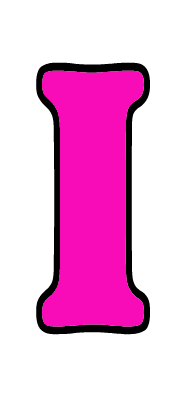 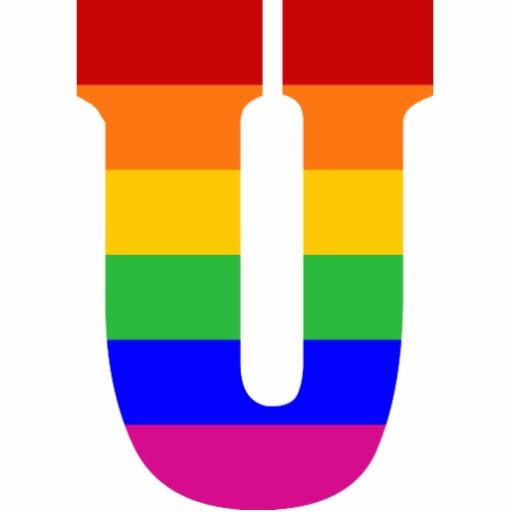 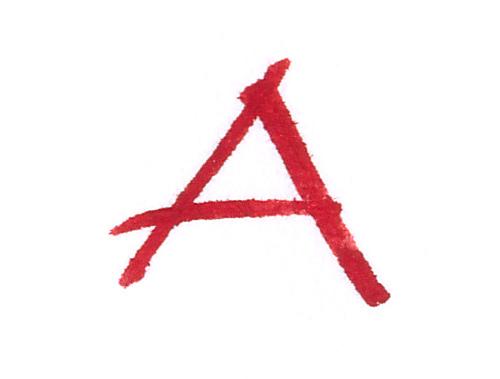 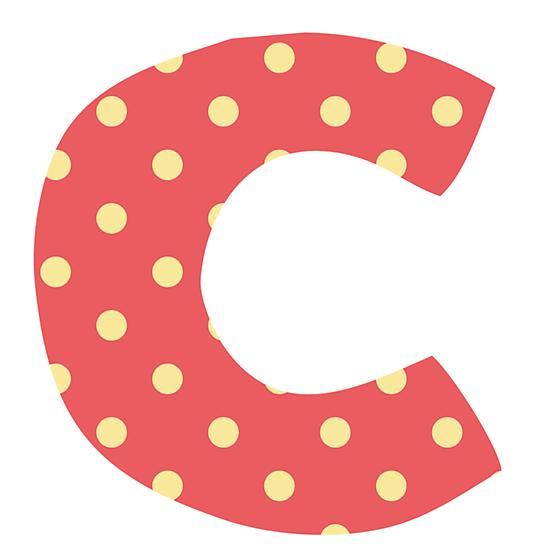 -My name is Lucía
-I am 11 years old
-I've got curly blonde hair and brown eyes
-I was born i the year 2003
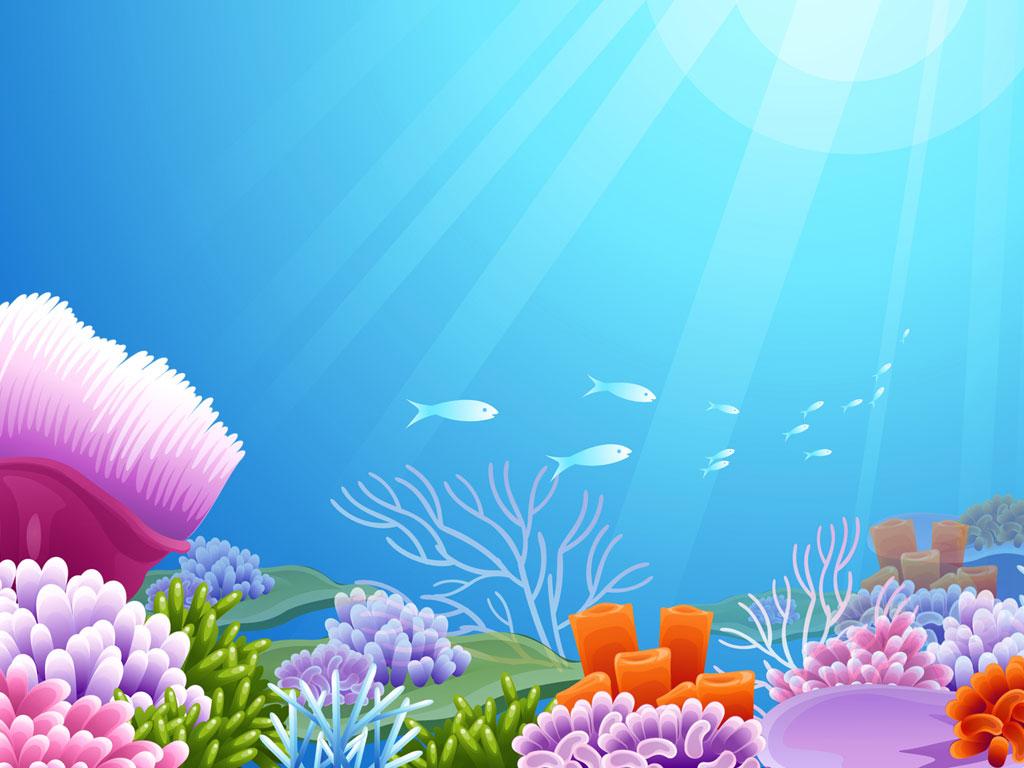 -I like diving
And swimming
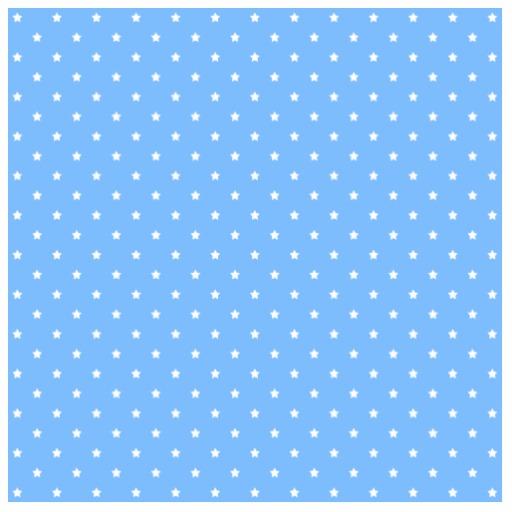 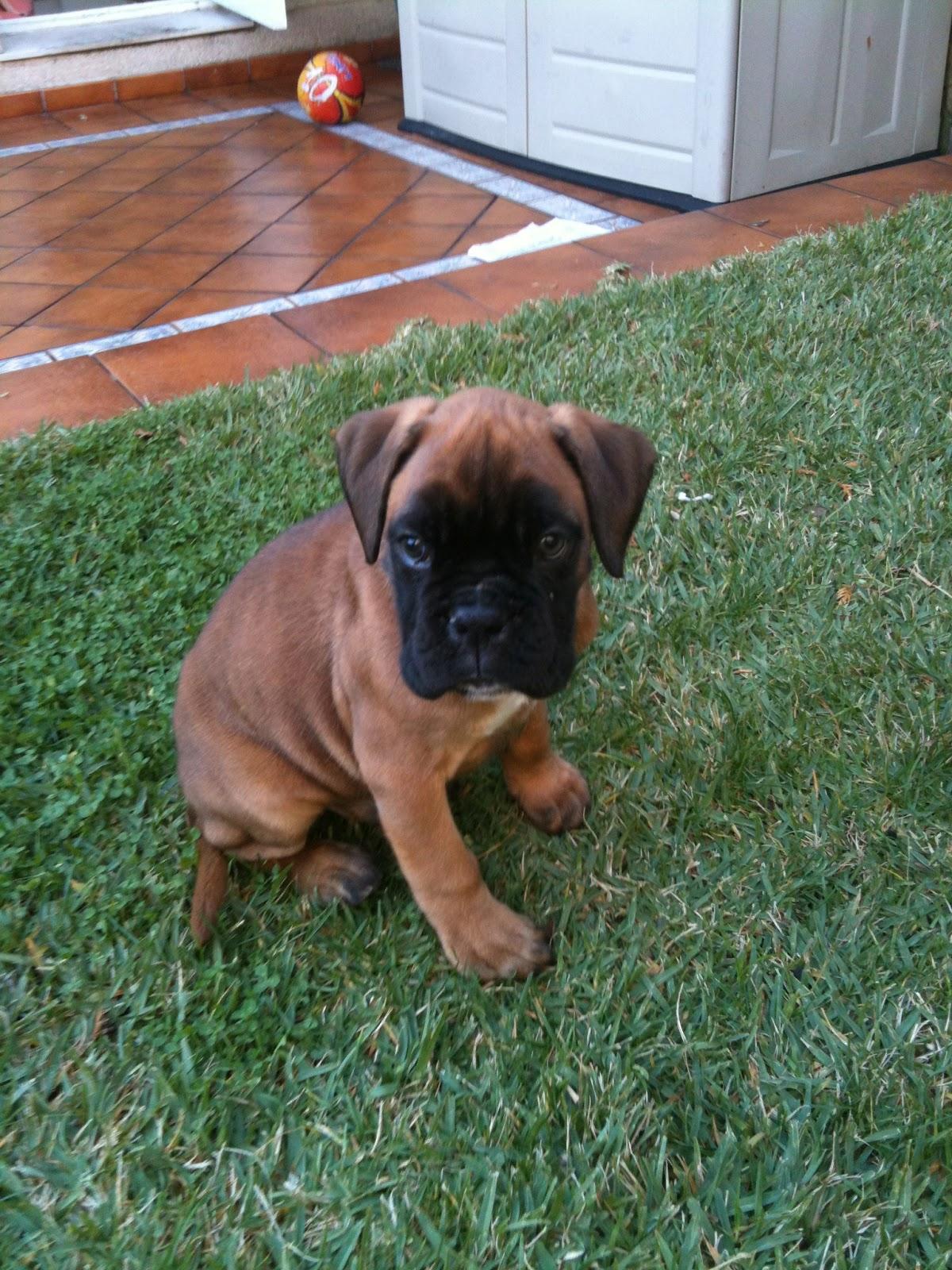 -I have got a dog,
-My favourite colur is blue
and its name is Titan
-I have a brother
-My favourite food
is sausages
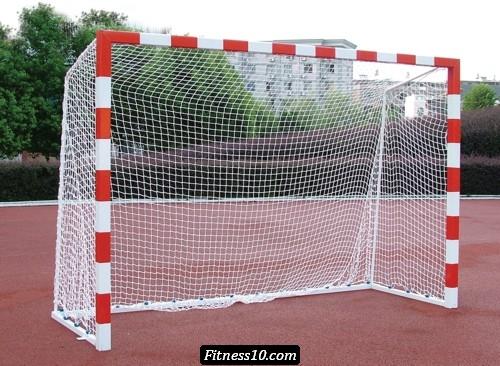 -I play hanball, It is
very funny